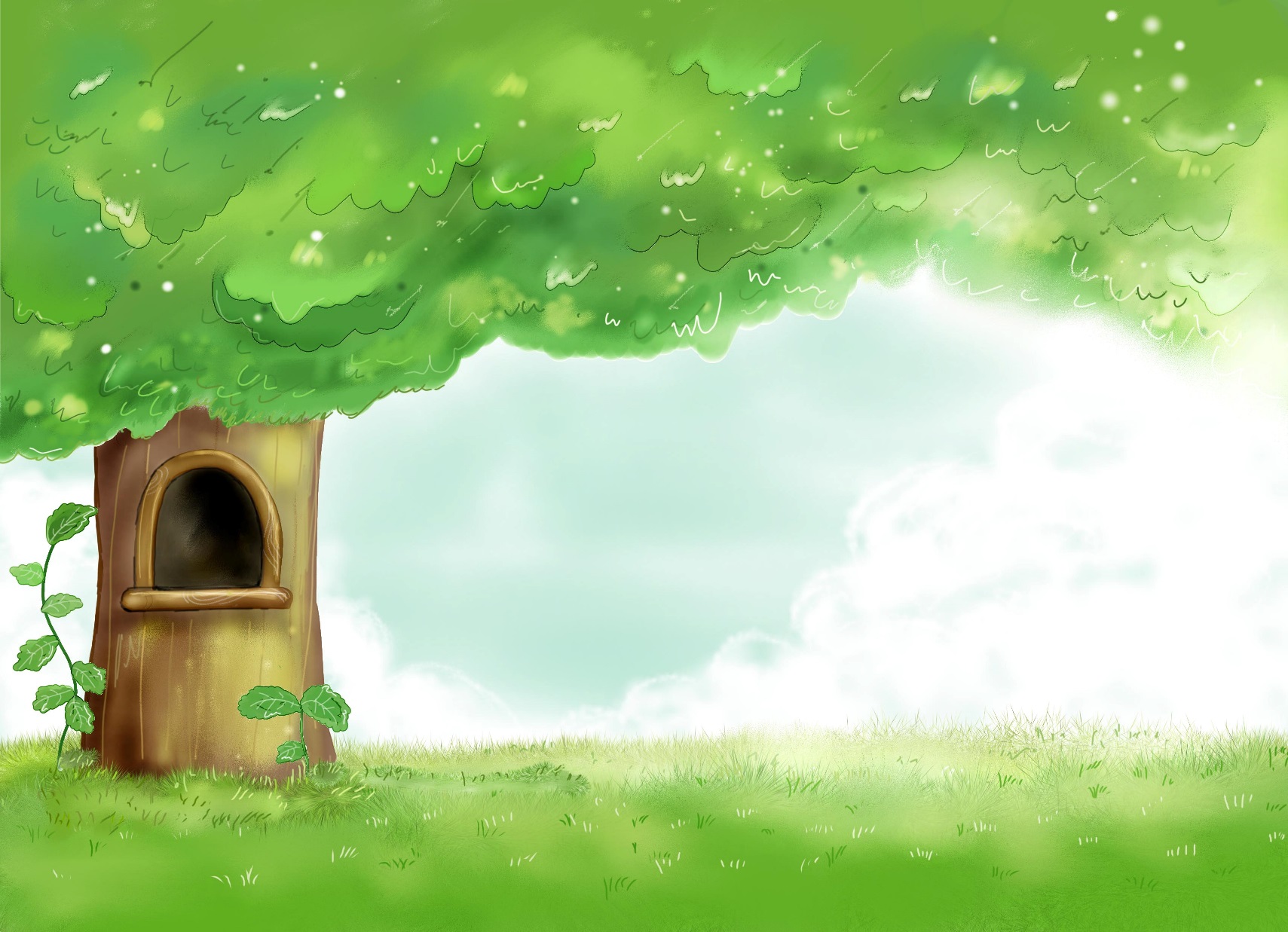 CHÀO MỪNG CÁC EM
 ĐẾN VỚI TIẾT HỌC HÔM NAY
Giáo viên: Võ Thị Thanh Uyên
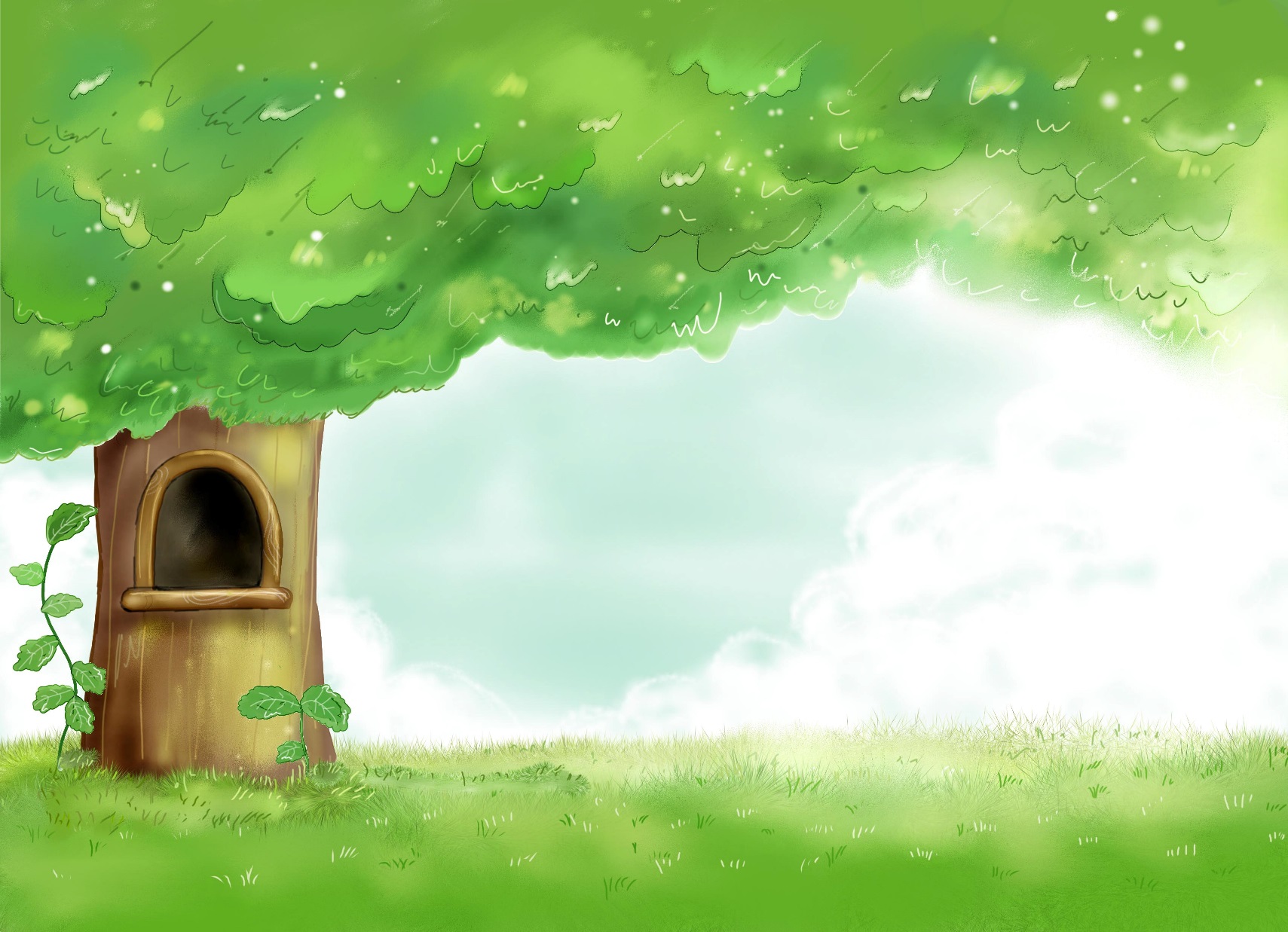 BÀI 23
THỰC HÀNH XÂY DỰNG
KHÓA LƯỠNG PHÂN
Bài 23: THỰC HÀNH XÂY DỰNG KHÓA LƯỠNG PHÂN
1. Chuẩn bị:
2. Cách tiến hành:
a. Tìm hiểu sơ đồ khóa lưỡng phân bảy bộ côn trùng:
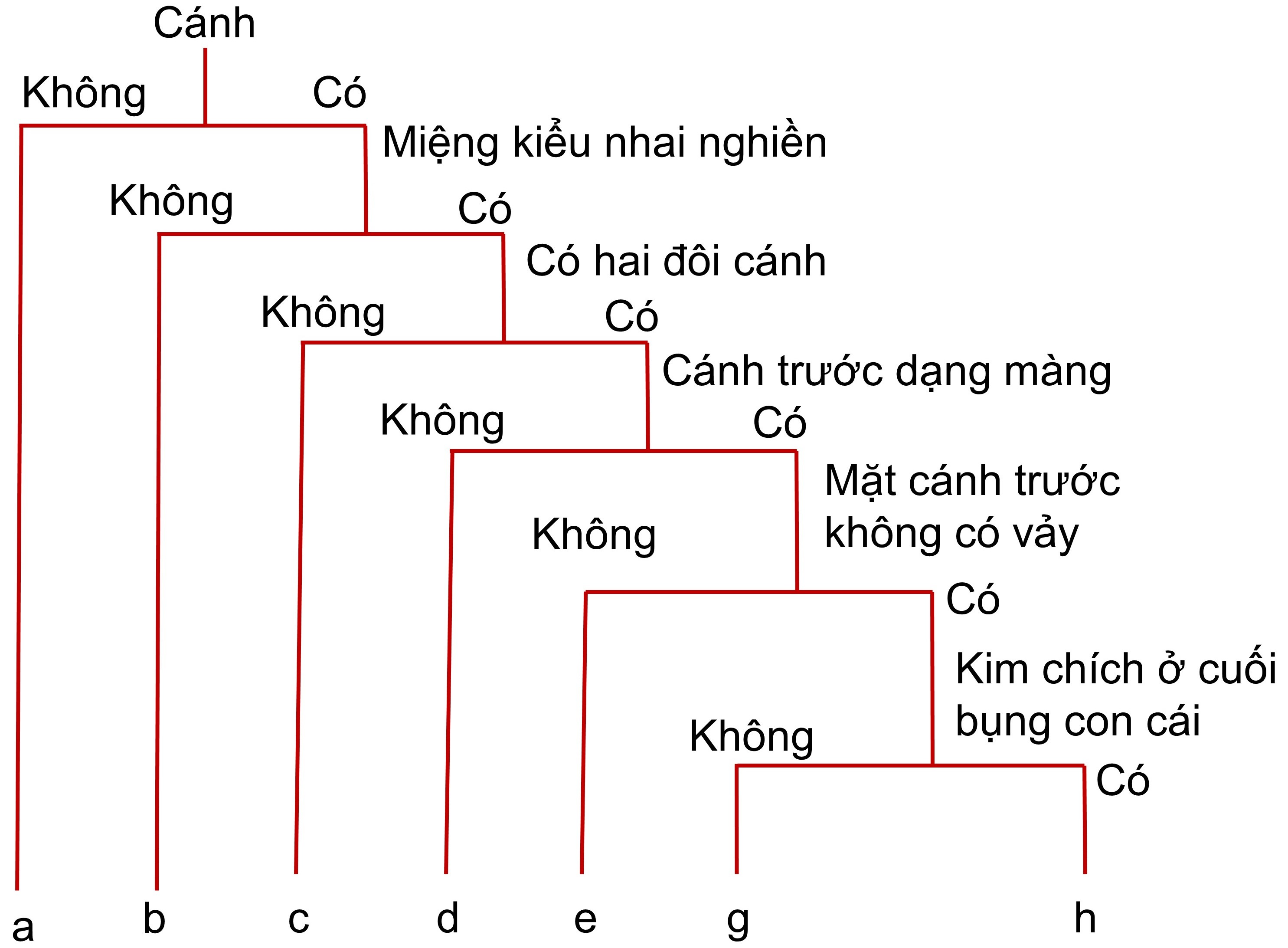 Quan sát hình 23.1, em hãy nêu các đặc điểm dùng để phân loại bảy bộ côn trùng?
Cánh: đặc điểm cánh, số lượng cánh
1
Đặc điểm miệng
2
Đặc điểm bụng
3
Cánh
Không
Có
Miệng kiểu nhai nghiền
Không
Có
Có hai đôi cánh
Có
Không
Cánh trước dạng màng
Không
Có
Mặt cánh trước không có vảy
Không
Có
Kim chích ở cuối bụng con cái
Không
Có
Bộ
Không
cánh
Bộ
Cánh nửa
Bộ
Hai cánh
Bộ
Cánh cứng
Bộ
Cánh vảy
Bộ
Cánh mạng
Bộ
Cánh màng
Bài 23: THỰC HÀNH XÂY DỰNG KHÓA LƯỠNG PHÂN
b. Thực hành xây dựng khóa lưỡng phân:
Các bước xây dựng khóa lưỡng phân 5 giới sinh vật:
Dựa vào một đôi đặc điểm đối lập phân chia sinh vật thành 2 nhóm.
Xác định đặc điểm đặc trưng của mỗi đại diện sinh vật trong 5 giới.
Bước
Bước
02
01
Tiếp tục phân chia các nhóm trên thành 2 nhóm cho đến khi mỗi nhóm chỉ còn 1 sinh vật.
Bước
Bước
Vẽ sơ đồ khóa lưỡng phân.
03
04
Quan sát hình hoàn thành bảng sau
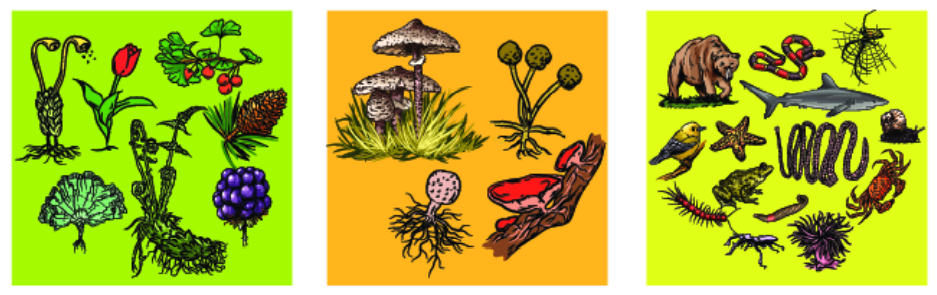 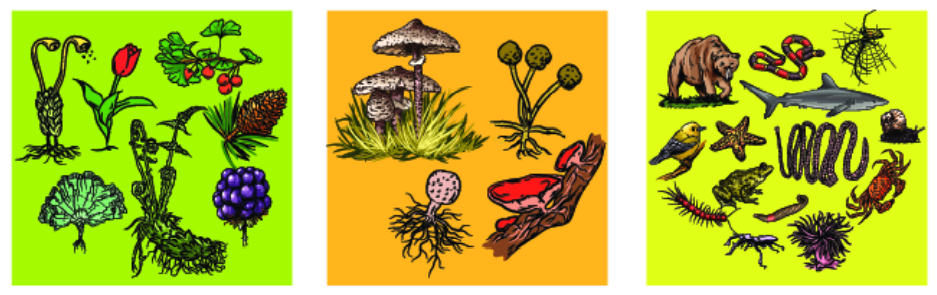 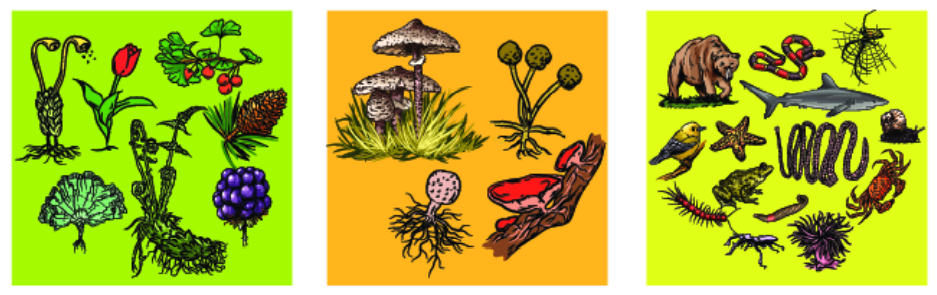 Giới Thực vật
Giới Nấm
Giới Động vật
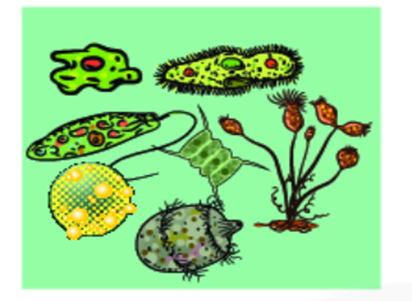 Giới Nguyên sinh
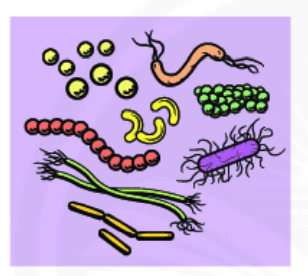 Giới Khởi sinh
Khởi sinh
Dị dưỡng
Có
Nhân sơ
Đơn bào
Đơn bào
Dị dưỡng
Có
Nguyên sinh
Nhân thực
Tự dưỡng
Không
Thực vật
Nhân thực
Đa bào
Đa bào
Dị dưỡng
Không
Nhân thực
Nấm
Dị dưỡng
Nhân thực
Có
Đa bào
Động vật
Dựa vào các đặc điểm của 5 giới trong bảng vừa hoàn thành, em hãy vẽ sơ đồ khóa lưỡng phân 5 giới sinh vật?
Nhân
Thực
Sơ
Cấu tạo cơ thể
Đơn bào
Đa bào
Tổng hợp chất hữu cơ
Dị dưỡng
Tự dưỡng
Di chuyển
Không
Có
Khởi sinh
Nguyên sinh
Động vật
Thực vật
Nấm
Bài 1: Xây dựng khóa lưỡng phân của các sinh vật sau:
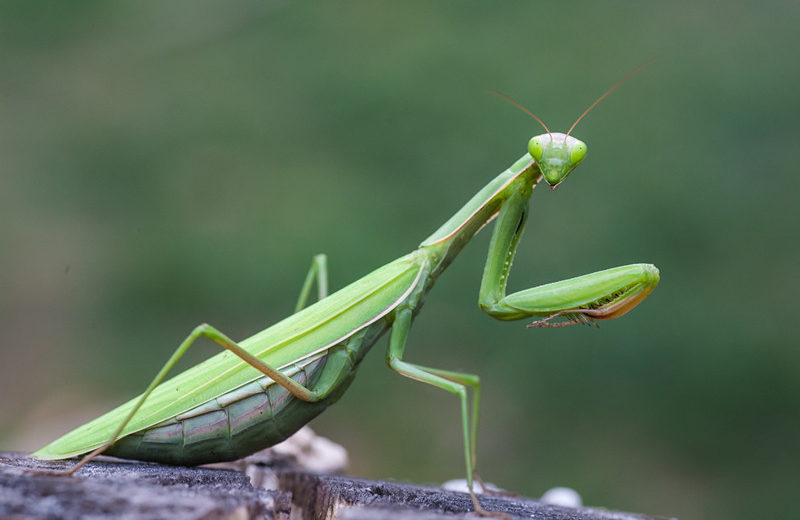 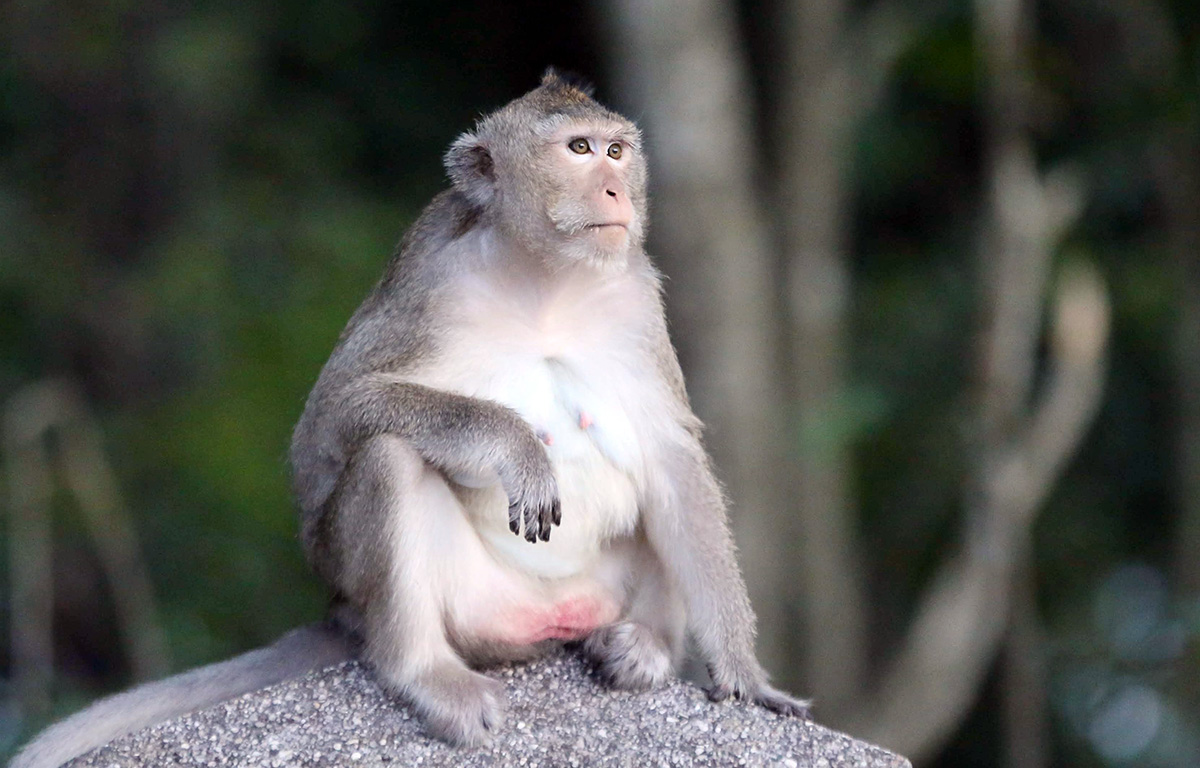 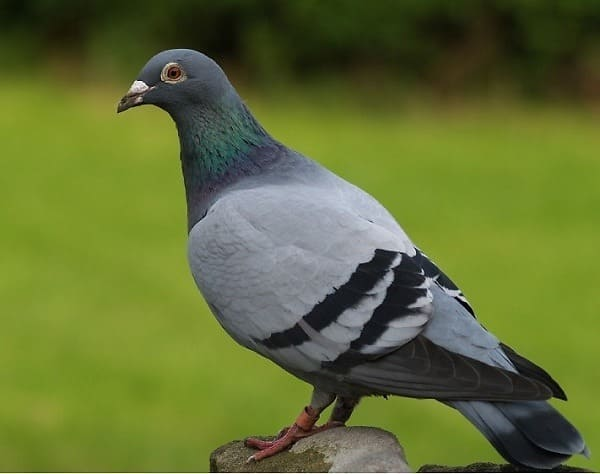 Khỉ
Bọ ngựa
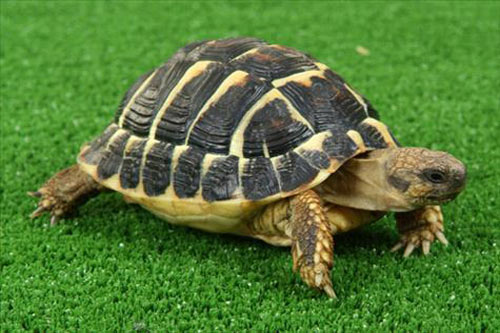 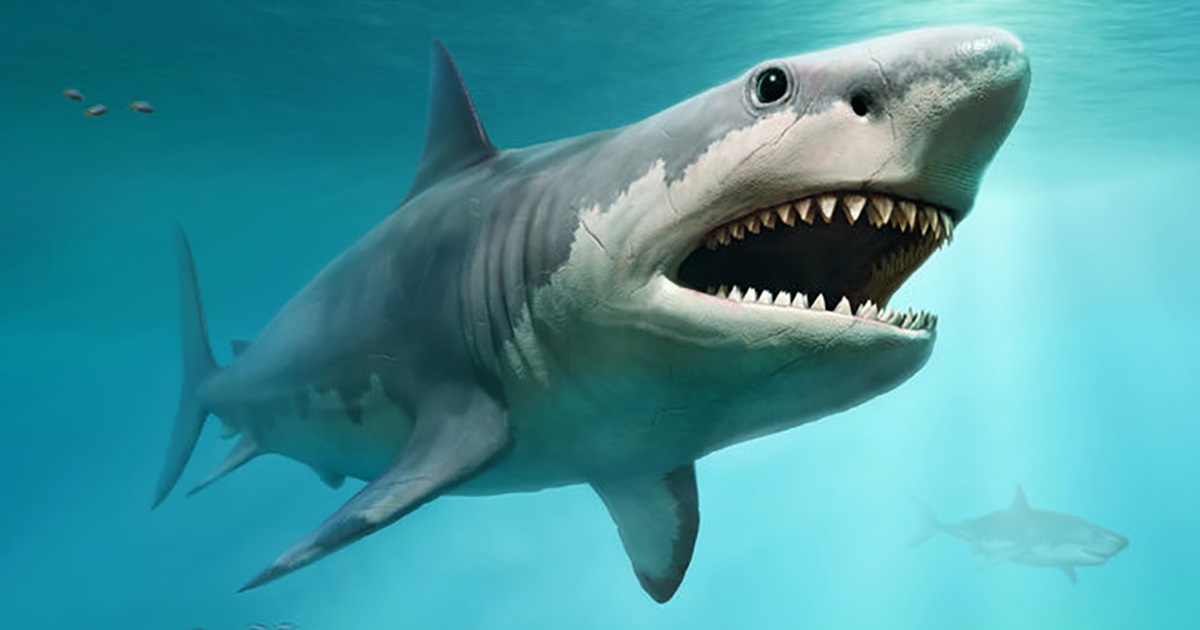 Chim bồ câu
Cá mập
Rùa
Một số loài động vật
Không có lông
Có lông
Không chân
2 chân
4 chân
Có chân
Có mai
Không có mai
Bọ ngựa
Rùa
Cá mập
Khỉ
Chim bồ câu
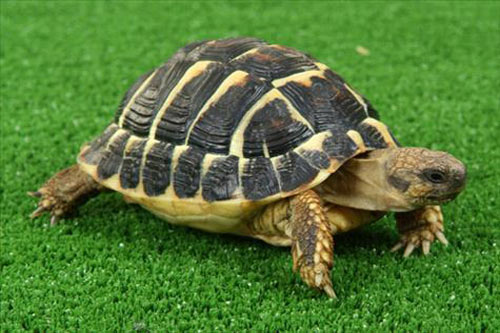 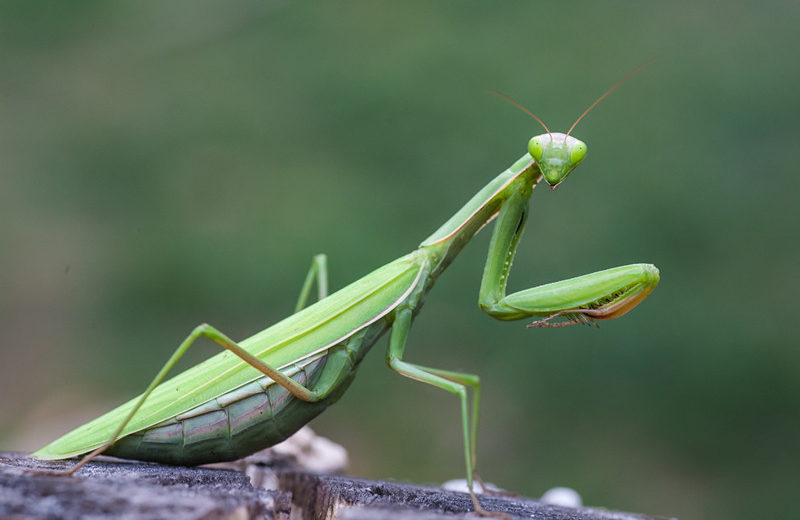 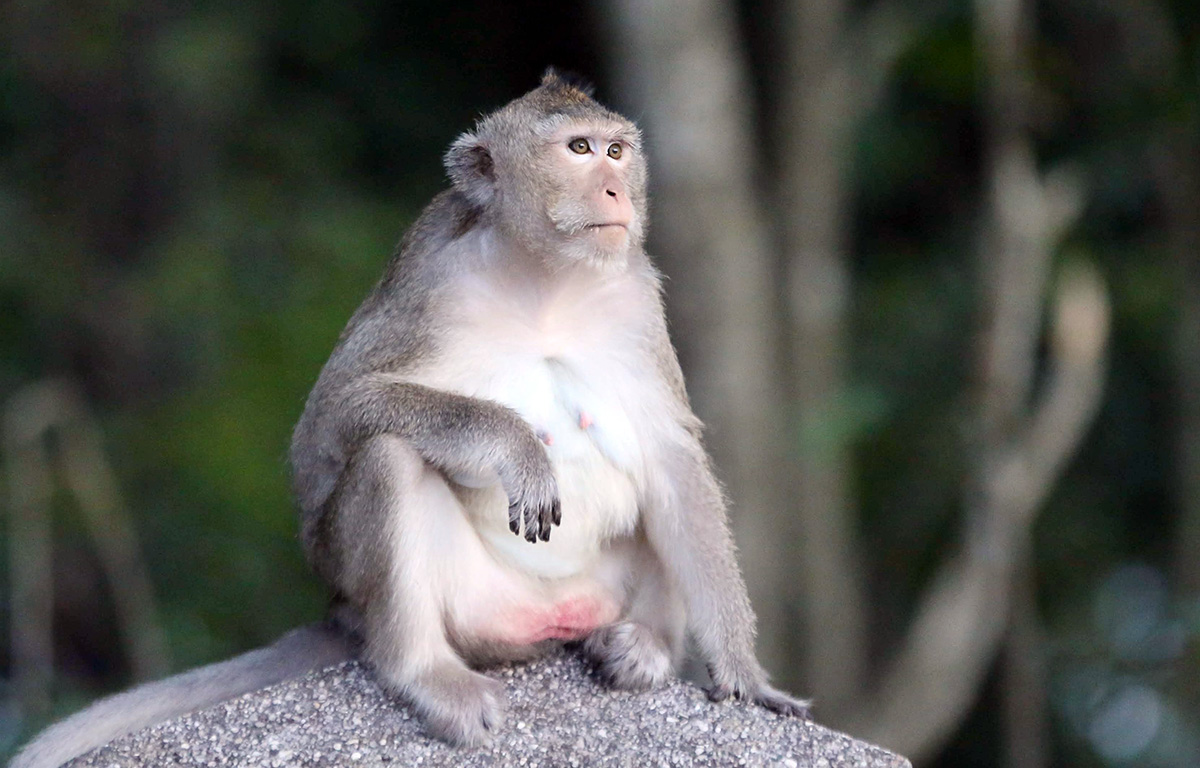 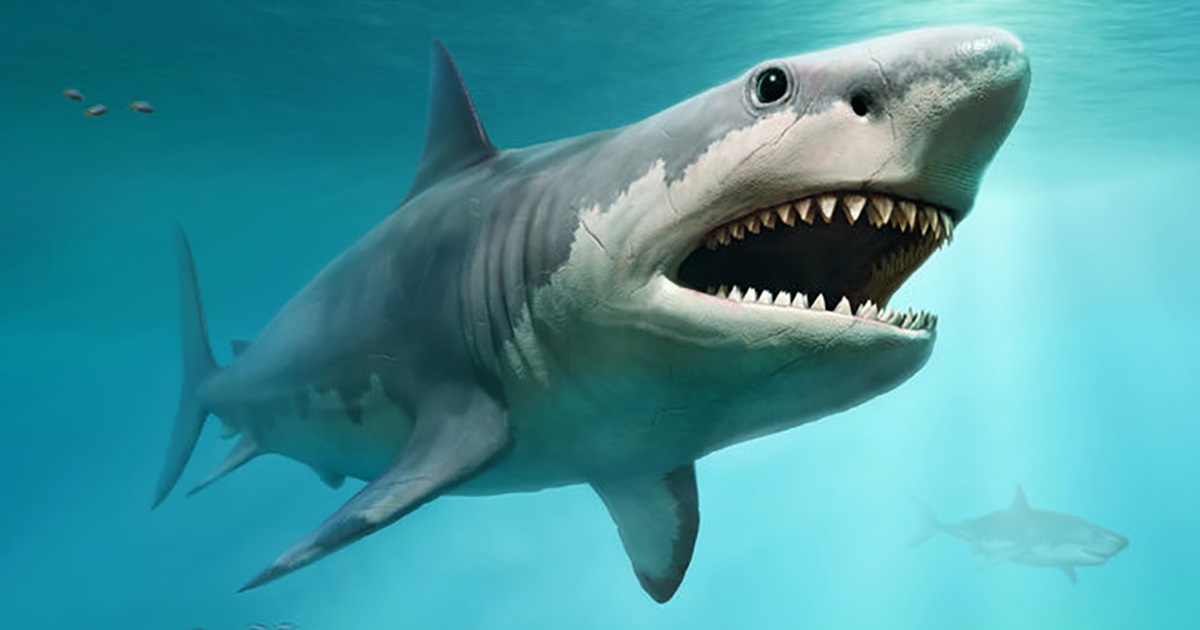 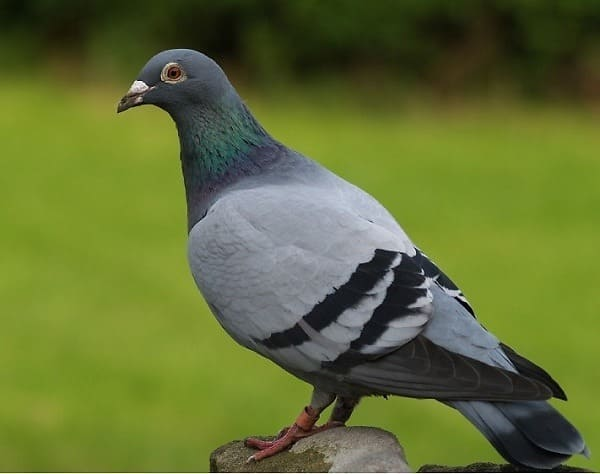 Bài 2: Xây dựng khóa lưỡng phân của các sinh vật sau:
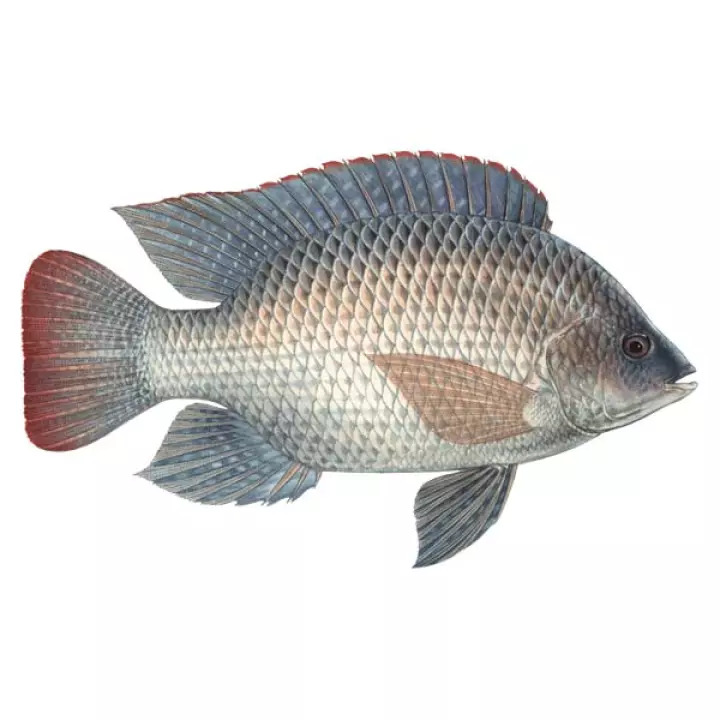 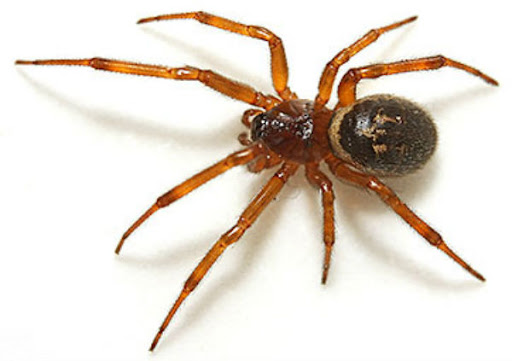 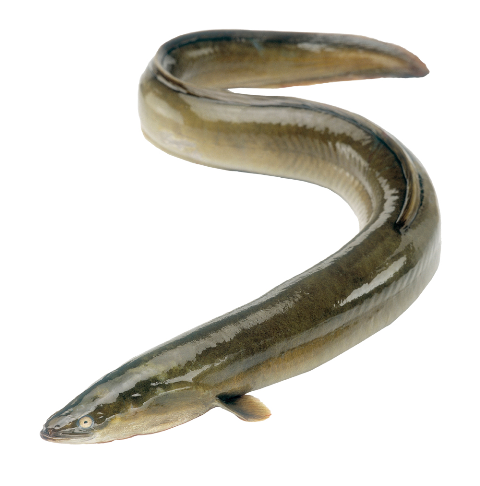 Con cá rô
Con nhện
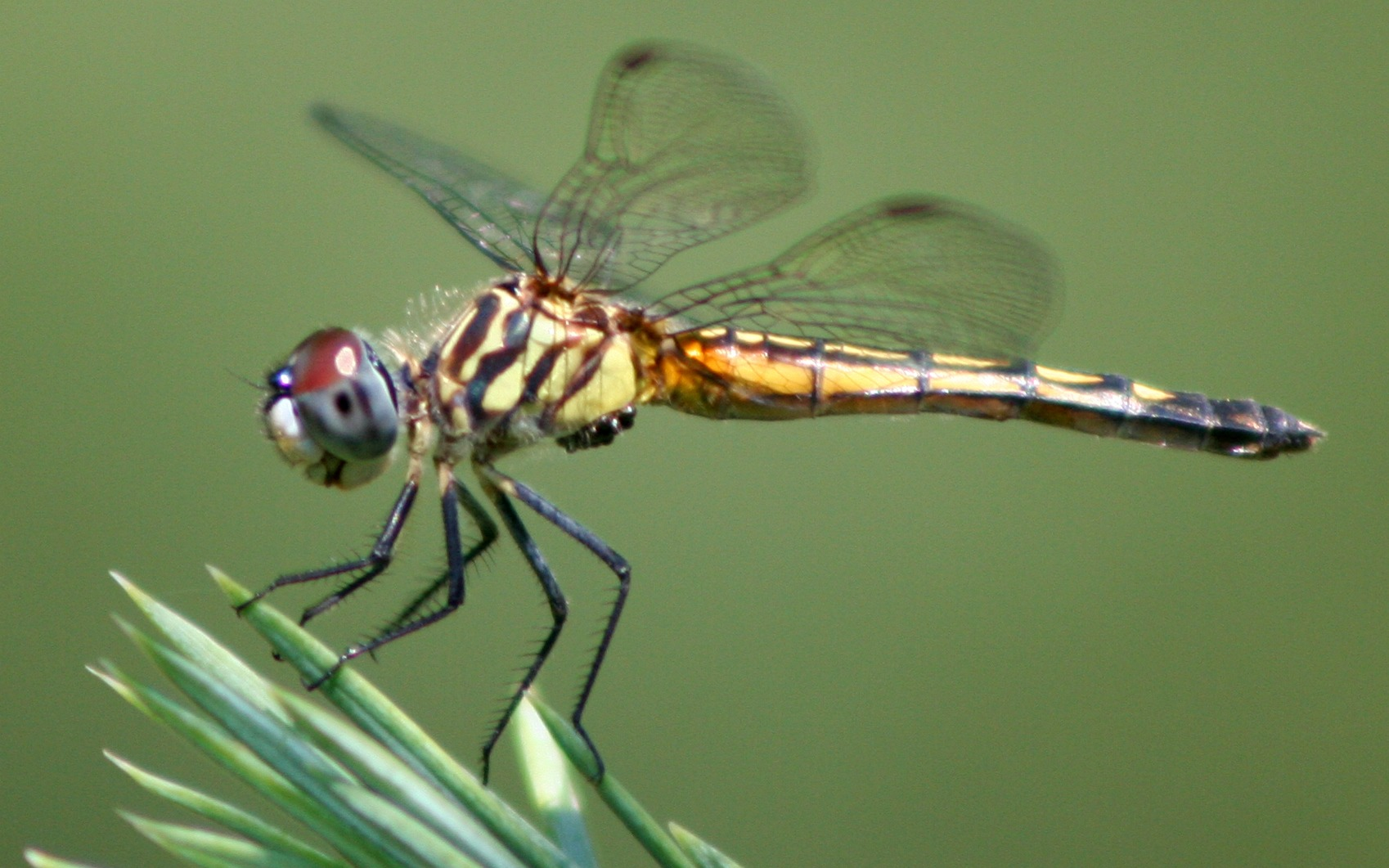 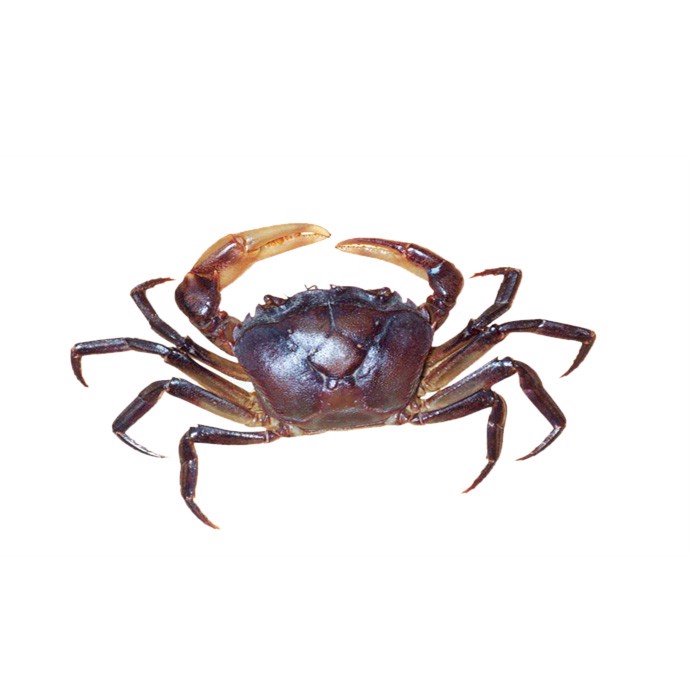 Con lươn
Con cua đồng
Con chuồn chuồn
Một số loài động vật
Có chân
Không có chân
Không có cánh
Có vảy
Không có vảy
Có cánh
8 chân
10 chân
Chuồn chuồn
Con lươn
Nhện
Cá rô
Cua đồng
DẶN DÒ VỀ NHÀ
I. Làm bài tập sau:
Bài 1: Vẽ sơ đồ khóa lưỡng phân của các loài sinh vật sau: con tôm, con mèo, con bọ ngựa, con cá, con chim.
Bài 2: Vẽ sơ đồ khóa lưỡng phân của các loài sinh vật sau: vi khuẩn, cây vạn tuế, nấm sò, con voi, trùng giày
II. Chuẩn bị bài mới:
	Đọc và tìm hiểu trước nội dung bài 24: Virus
Đáp án bài tập về nhà
Một số loài động vật
Không có râu
Có râu
Không có cánh
Có cánh
Không có cánh
Có cánh
Không có càng
Có càng
Con cá
Con chim
Con bọ ngựa
Con tôm
Con mèo
Một số loài động vật
Nhân sơ
Nhân thực
Đa bào
Đơn bào
Dị dưỡng
Tự dưỡng
Không di chuyển
Di chuyển
Vi khuẩn
Trùng giày
Nấm sò
Cây vạn tuế
Con voi